«Организация и проведение Детского Совета как одно из условий выявления и реализации детской инициативы»
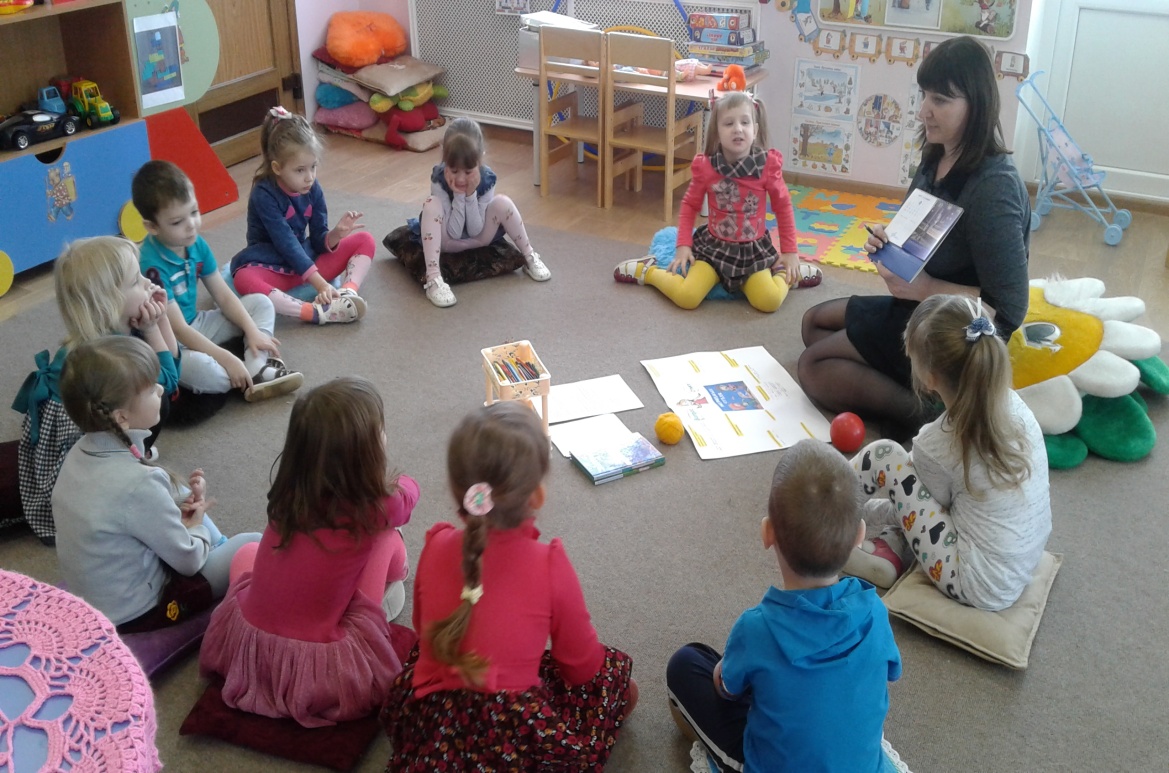 Задачи детского совета
Задачи Детского Совета.
1.Создать эмоциональный настрой на весь день – «задать тон». 
2.Создать условия для межличностного и познавательно-делового общения детей и взрослых. 
3.Развивать эмпатию. 
4.Учить выбирать из личного опыта наиболее значимые, интересные события, рассказывать о них кратко, но последовательно и логично. 
5.Учить формулировать суждения, аргументировать высказывания, отстаивать свою точку зрения. 
6.Выбрать тему нового проекта / подвести итоги проекта. 
7.Разработать план действий. 
8.Учить детей делать осознанный ответственный выбор. 
9.Развивать умение договариваться о совместной деятельности, распределять роли и обязанности и др.
Структура детского совета
Оповещение о Детском Совете
Размещение
Приветствие
Игра
Обмен новостями, обсуждение ситуаций, важных для понимания
Планирование
Презентация центров
Детский совет может выглядеть так…
И так…..
Приветствие
Традиционное
Комплименты
Официальное
Связанное с темой события
Игра
пение           элементы        чтение       слушание             	               тренинга
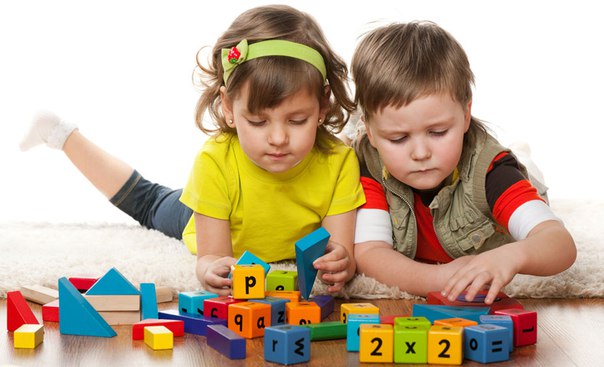 Обмен новостями или философствование с детьми
Обмен новостями во время детского совета – место легитимного высказывания. 
Новости: 
не регламентируются 
не  селекционируются
не вытягиваются 
не запрещаются 
новости принимаются как факт
Модель трех вопросов
Наш план действий
Предоставить детям- и оберегать это право- выбирать:
-место в кругу
-когда и с кем играть
-в каком центе активности и чем заниматься
-что считать результатом и какой результат считать достаточным
Презентация центров активности
Воспитатель приносит из каждого центра активности самые привлекательные материалы, показывает их, рассказывает, что еще любопытного приготовлено в центрах.
Использовать игру «Поезд», «Подзорные трубы»
Предложить провести презентацию ребенку-ментору : «вчера научился сам, сегодня научи других
Спасибо за внимание!!!